Shapes
RAINBOW OF EDUCATION
  
PowerPoint Presentations
1. square
2. circle
3. triangle
4. heart
5. star
6. rectangle
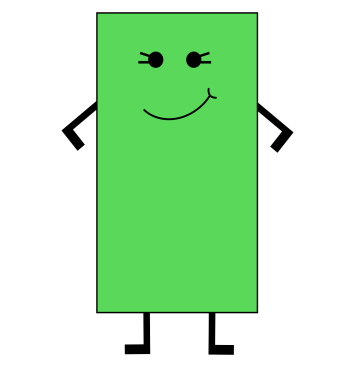 7. pentagon
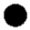 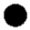 8. oval
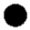 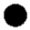 9. hexagon
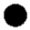 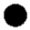 Now, let’s exercise
2. circle
1. square
4. heart
5. star
3. triangle
7. pentagon
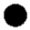 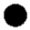 6. rectangle
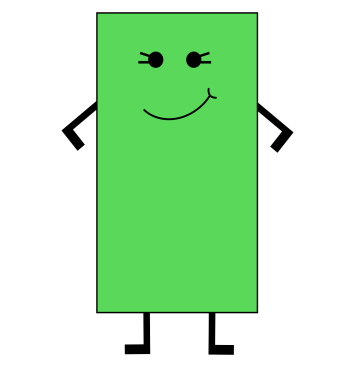 8. oval
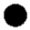 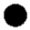 9. hexagon
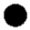 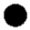